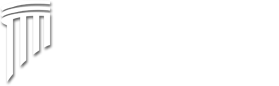 Case 6: It’s RelativeAmy questions DIBCO’s compliance status. Edward and Joe are dismissive, but a crisis forces a closer look.
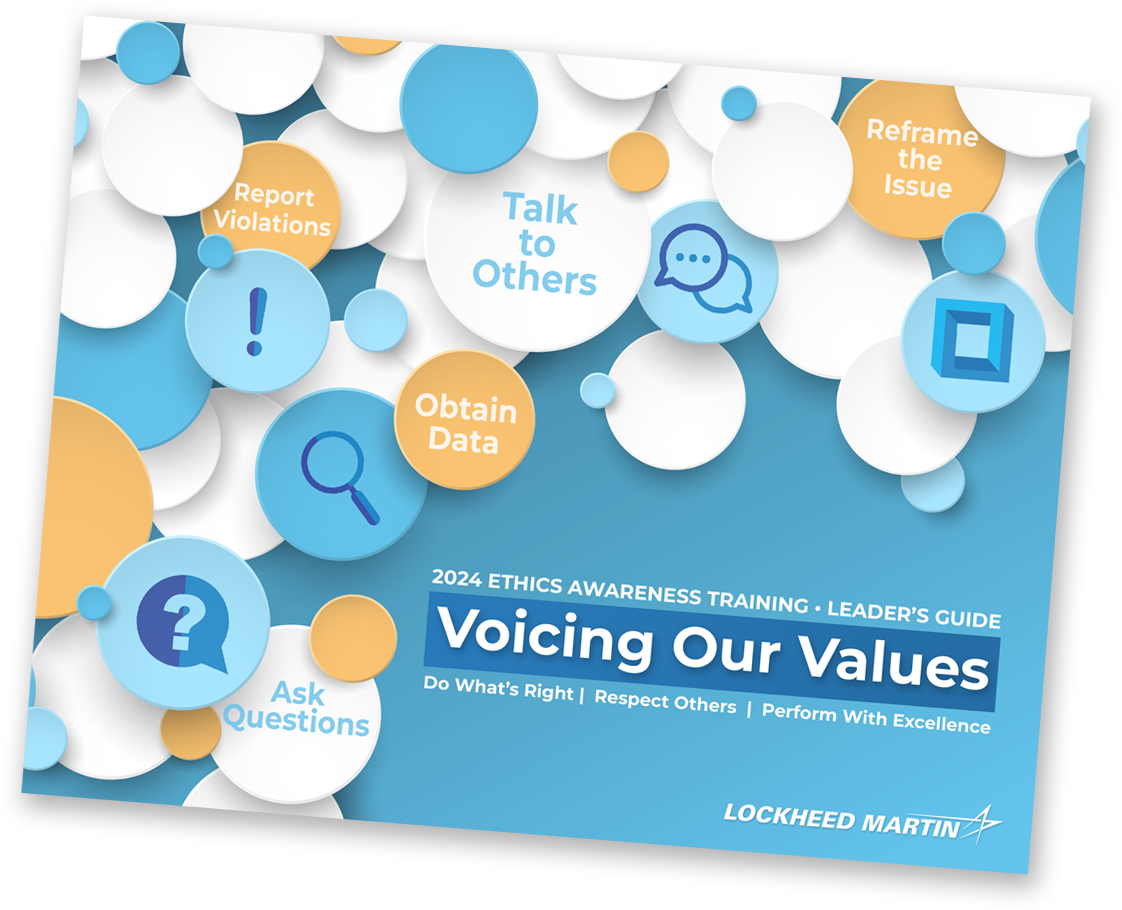 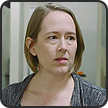 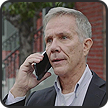 Main Characters
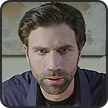 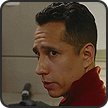 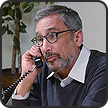 Amy
Software Engineer
Edward
Software Senior Manager
Michael
DIBCO IT Manager (Edward’s son)
Joe
Software Engineer
Richard
DIBCO CEO
Case 6: It’s Relative (Part One)
Main Characters
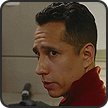 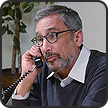 Joe
Software Engineer
Richard
DIBCO CEO
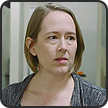 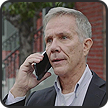 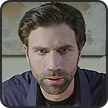 Amy
Software Engineer
Edward
Software Senior Manager
Michael
DIBCO IT Manager (Edward’s son)
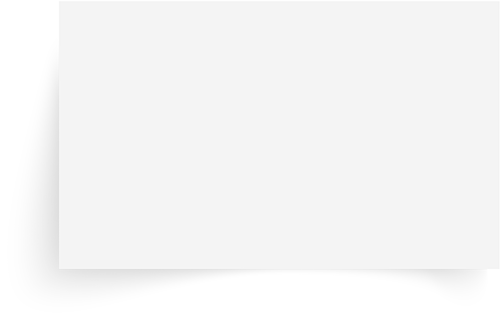 Summary

Amy questions DIBCO’s compliance status. Edward and Joe are dismissive, but a crisis forces a closer look.
Voicing Values Discussion
Case 6: It’s RelativeKey Issues: Cybersecurity, Leadership, Conflict of Interest
Main Characters
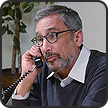 What issues do these characters encounter?
Which Voicing Our Values (VOV) techniques could help resolve these issues?
Richard
DIBCO CEO
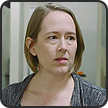 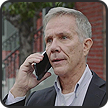 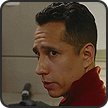 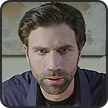 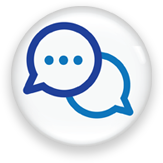 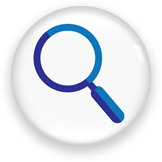 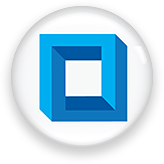 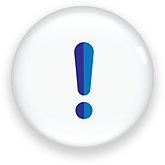 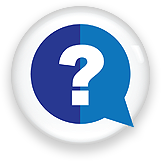 Amy
Software Engineer
Edward
Software Senior Manager
Joe
Software Engineer
Michael
DIBCO IT Manager (Edward’s son)
Report Violations
Reframe the Issue
Obtain Data
Talk to Others
Ask Questions
Case 6: It’s Relative (Part Two)
Main Characters
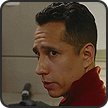 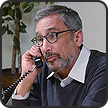 Joe
Software Engineer
Richard
DIBCO CEO
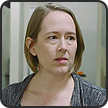 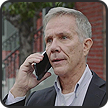 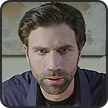 Amy
Software Engineer
Edward
Software Senior Manager
Michael
DIBCO IT Manager (Edward’s son)
Main Characters
Wrap-up Discussion
How could this scenario end?
Bottom LineIt’s important our transactions and relationships are free from even the appearance of impropriety. We are all responsible for protecting and safeguarding sensitive data and the integrity of our networks against unauthorized access.
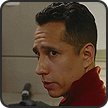 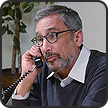 Joe
Software Engineer
Richard
DIBCO CEO
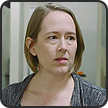 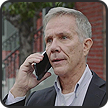 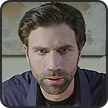 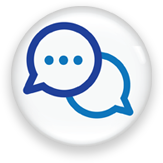 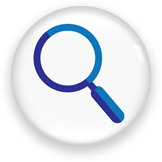 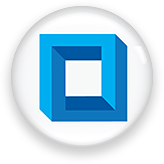 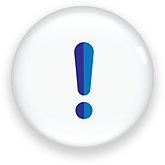 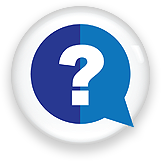 Amy
Software Engineer
Edward
Software Senior Manager
Michael
DIBCO IT Manager (Edward’s son)
Report Violations
Reframe the Issue
Obtain Data
Talk to Others
Ask Questions